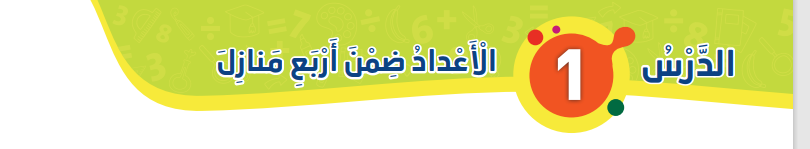 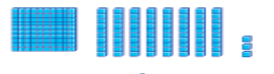 183
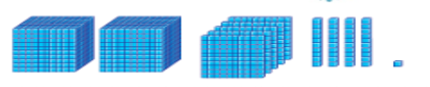 2541
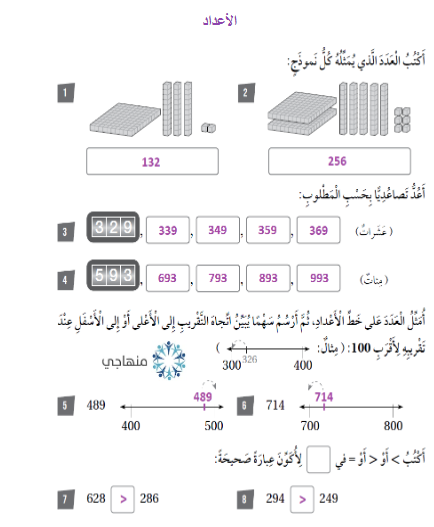 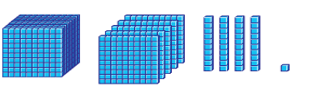 1541
ألف وخمسمئة وواحد وأربعون
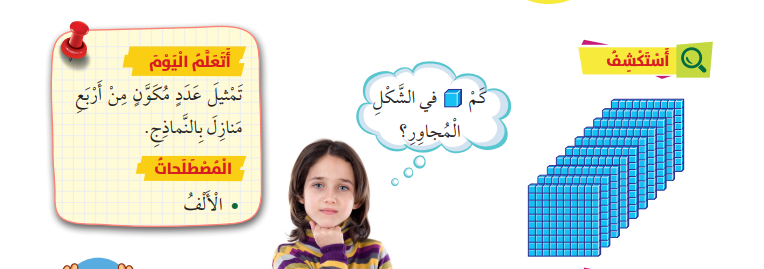 1000 ألف 
10مئات
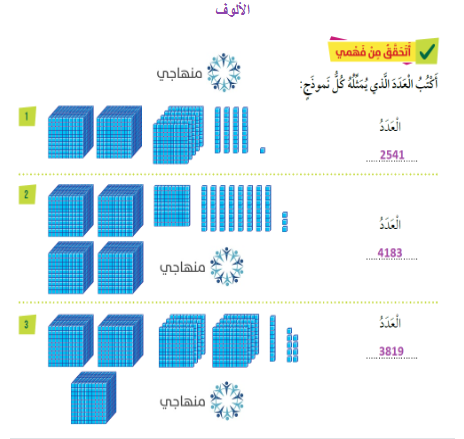 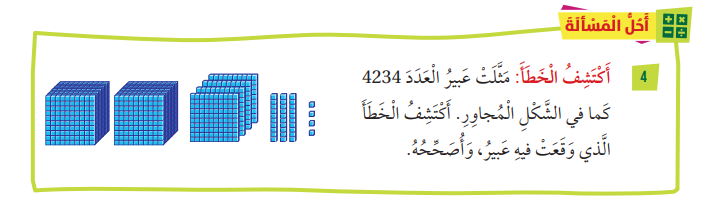 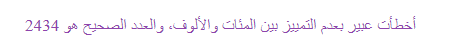 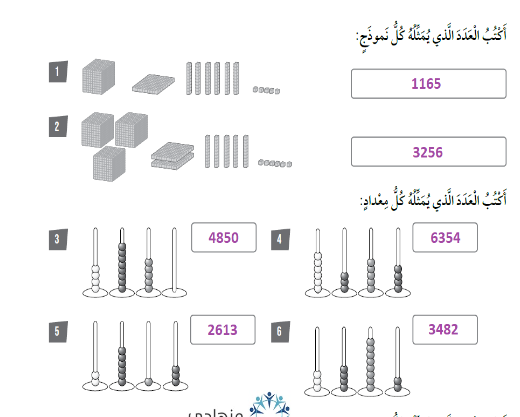 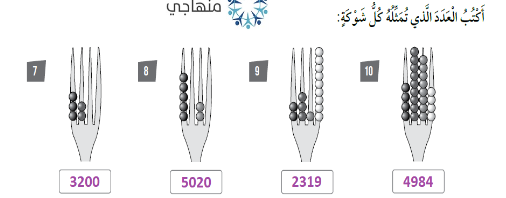